EEEFM Prof.ª Filomena Quitiba  
Piúma/ES, 1º semestre de 2019
DIAGRAMA VÊ: ESTUDANDO PARA O ENEM DE FORMA INVERTIDA
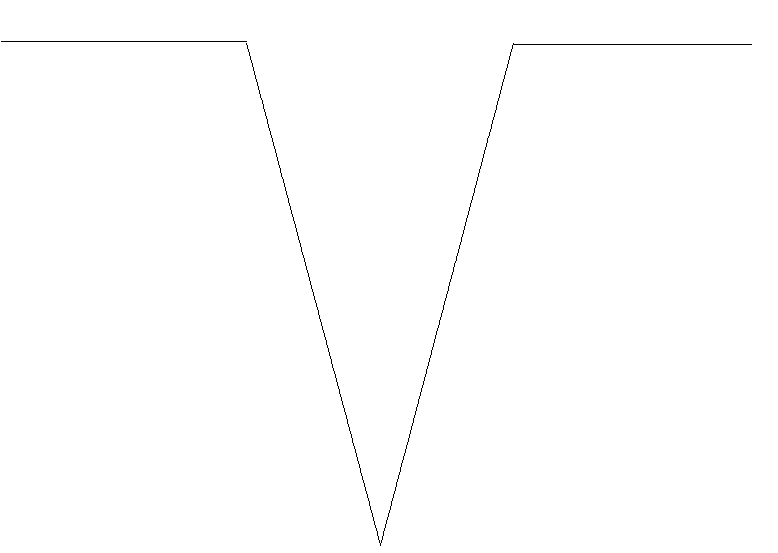 Aluno: Eduardo Feres
Série: 3° ano | Turma: M01 | Turno: Matutino. Valor: 3,0 pontos
Professora: Lucas -  lucas.perobas@gmail.com
Domínio Conceitual
Domínio Metodológico
Teoria: Unidade de medida (Nanômetro)
Asserções de valor:  
Foi consenso que os desafios são grandes na preparação para o Enem, pois requer dedicação e resiliência.
Princípios/necessidade didática:
Questão básica 
Qual é o comprimento de onda em nm?
Compreender um dos conteúdos cobrados na prova do ENEM.
Asserções de conhecimento:
A letra B está correta, pois para garantir que a epilação a laser não comprometa os tecidos, é necessário que o comprimento da onda tenha alta absorção pela melanina e baixa absorção pela oxi-hemoglobina e pela água, segundo o gráfico, o comprimento de onda que melhor satisfaz essa condição é de 700nm
A questão em destaque propõe a descoberta do comprimento de determinada onda em Nm (Nanômetro)
Conceitos:  Unidade de medida; Nanômetro
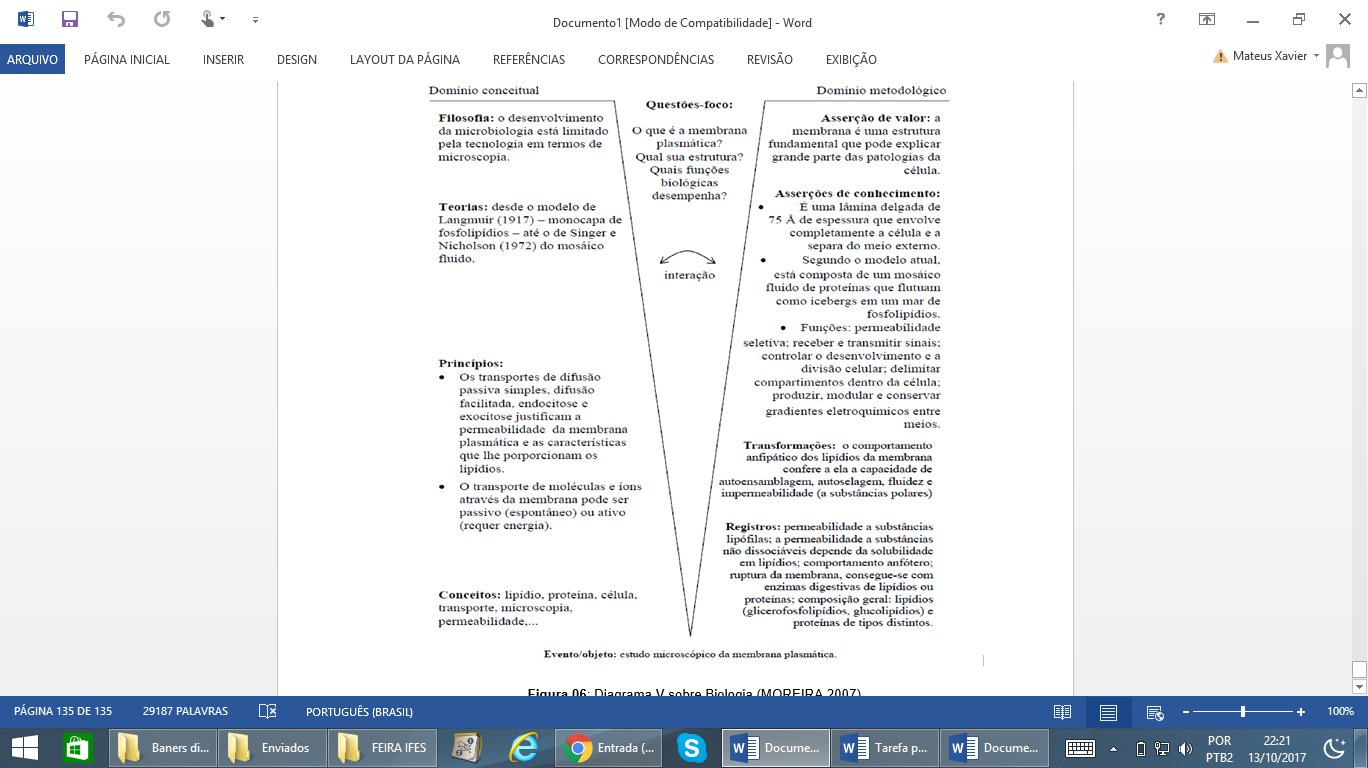 Interpretações: 
a) Errada, A alternativa está errada, pois, embora apresente o comprimento de onda no qual a absorção é máxima na melanina, desconsidera que nesse comprimento de onda também há alta absorção na oxi-hemoglobina
Sentença Descritora: 
Identificar a quantidade de uma onda utilizando unidade de medida
Competências socioemocionais: 
Aprender a conhecer: Raciocínio e Aprender a aprender.
Aprender a fazer: Protagonismo.
Aprender a ser: Construção e Execução do Projeto de Vida.
b) Correta
c) Errada, A alternativa está errada, pois limita-se a apontar o maior comprimento de onda apresentado no gráfico.
Competências socioemocionais na BNCC: 
a) Valorizar e utilizar os conhecimentos historicamente construídos sobre o mundo físico, social, cultural e digital para entender e explicar a realidade, continuar aprendendo e colaborar para a construção de uma sociedade justa, democrática e inclusiva. 
b) Utilizar tecnologias digitais de comunicação e informação de forma crítica, significativa, reflexiva e ética nas diversas práticas do cotidiano (incluindo as escolares) ao se comunicar, acessar e disseminar informações, produzir conhecimentos e resolver problemas.
d) Errada, A alternativa está errada, pois limita-se a apontar o comprimento de onda no qual há absorção pelas moléculas de água.
e) Errada, A alternativa está errada, pois embora considere que nesse comprimento de onda, a absorção pela melanina é superior a absorção pela oxi-hemoglobina, desconsidera que a absorção pela oxi-hemoglobina ainda é alta podendo trazer prejuízos a saúde do indivíduo
Transformações:
Epilação a laser
Registros / Dados: Opções:
Qual é o comprimento de onda, em nm, ideal para a epilação a laser?
a) 400
b) 700
Competências Cognitivas:
c) 1100
Competência de ÁREA 1 Compreender as ciências naturais e  as tecnologias a elas associadas como construções humanas, percebendo seus papéis nos processos de produção e no desenvolvimento econômico e social da humanidade.

Habilidade 1 Reconhecer características ou propriedades de fenômenos ondulatórios ou oscilatórios, relacionando-os as seus usos em diferentes contextos.
d) 900
e) 500
Evento 
ENEM: 2017 | Questão: 103, caderno cinza
A epilação a laser (popularmente conhecida como depilação a laser) consiste na aplicação de uma fonte de luz para aquecer e causar uma lesão localizada e controlada nos folículos capilares. Para evitar que outros tecidos sejam danificados, selecionam-se comprimentos de onda que são absorvidos pela melanina presente nos pelos, mas que não afetam a oxi-hemoglobina do sangue e a água dos tecidos da região em que o tratamento será aplicado. A figura mostra como é a absorção de diferentes comprimentos de onda pela melanina, oxi-hemoglobina e água.
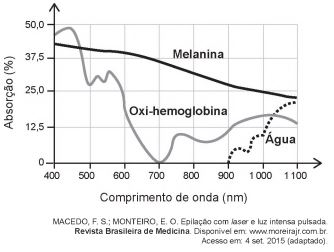 [Speaker Notes: Suporte: www.wikifisica.com; https://curriculointerativo.sedu.es.gov.br/  e https://sedudigital.wixsite.com/preenemdigital]